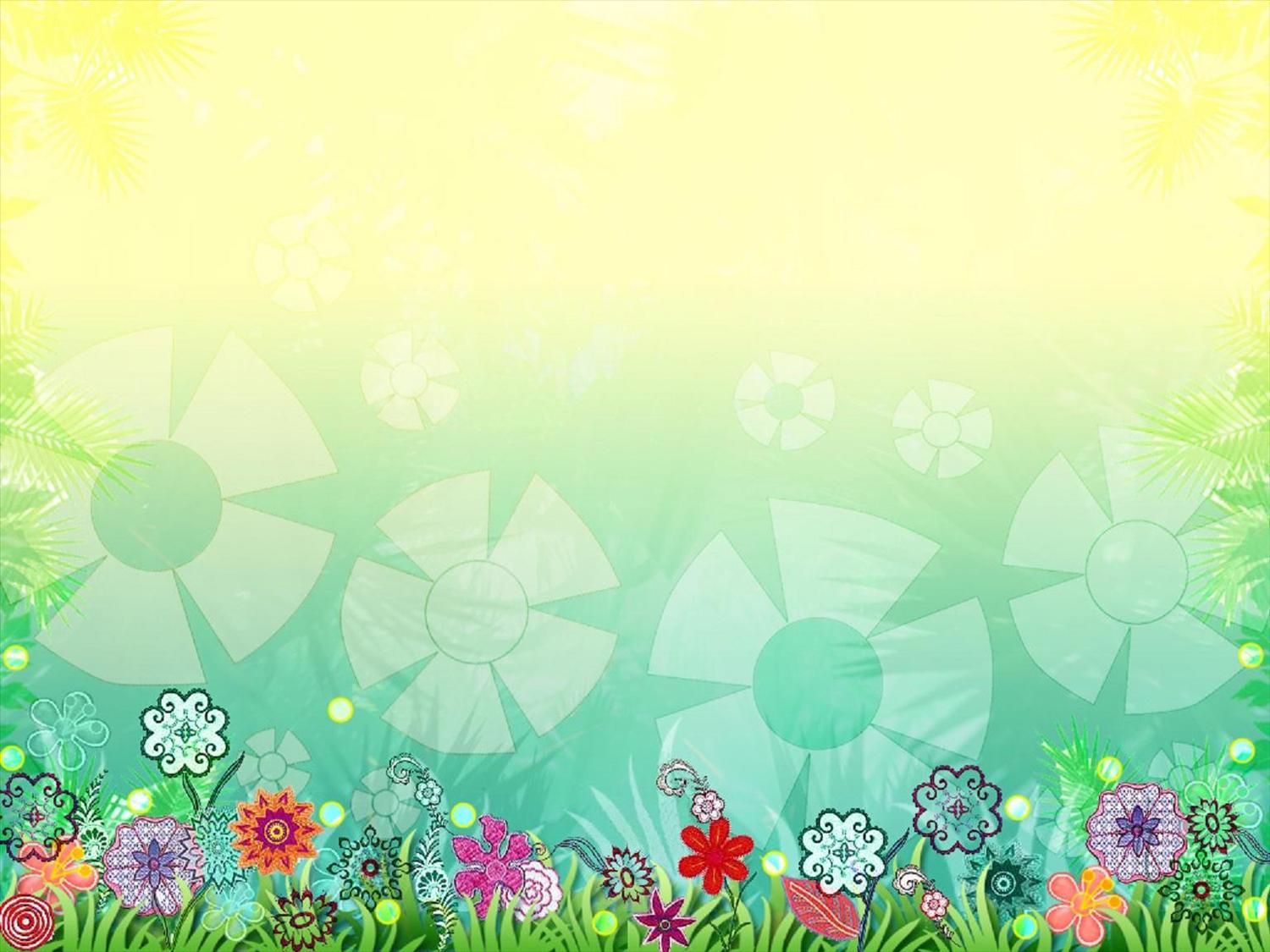 Воспитатель  
МАДОУ «Детский сад№415
	Костина Марина Николаевна
Стаж работы  - 18 лет
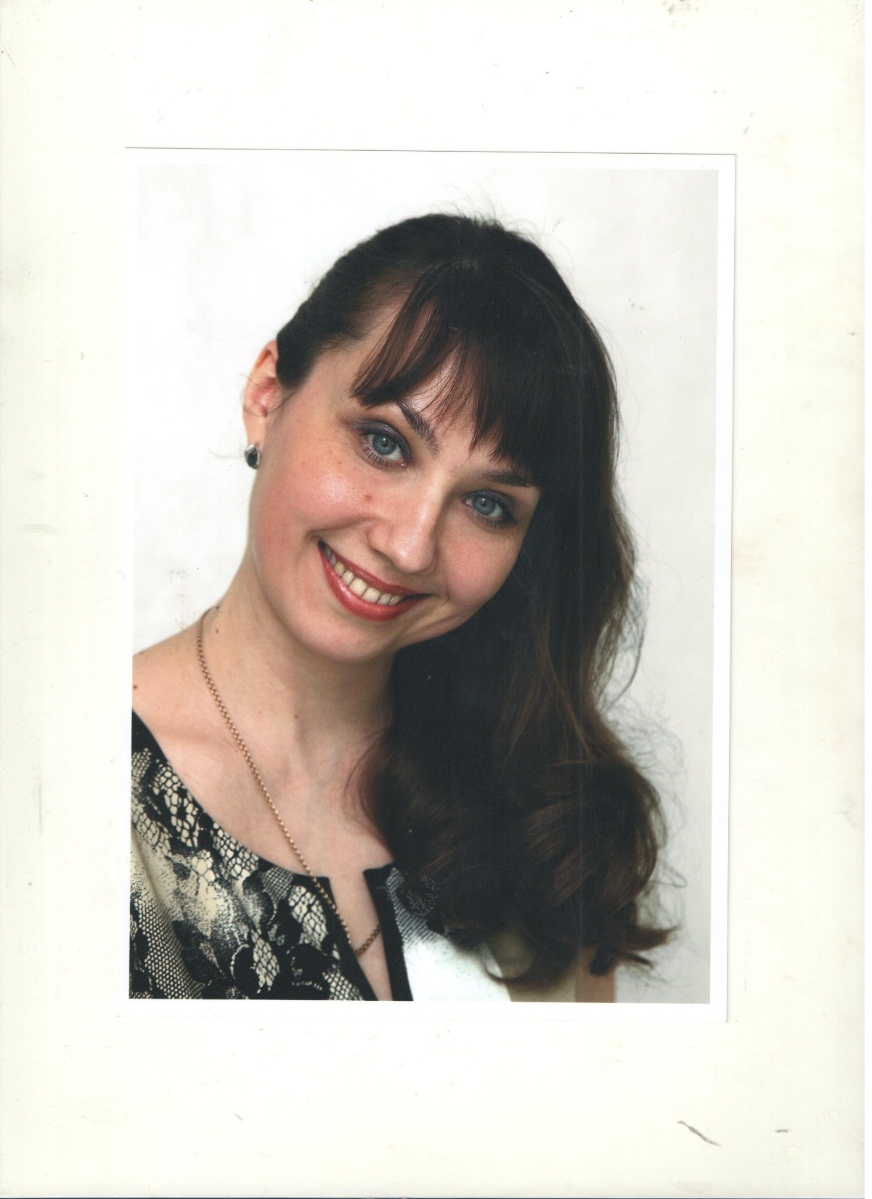 Дополнительная образовательная услуга
Кружок по песочной анимации
« Песочная сказка »
Тема : «Песочная анимация 
как средство развития
 творческих способностей детей среднего дошкольного возраста».
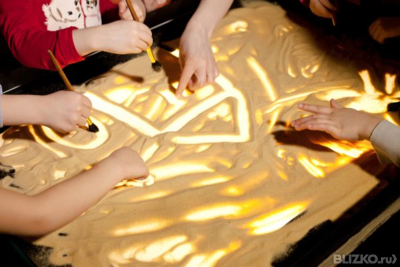 Что нужно для игры в песок?
А нужно, в сущности, так мало:
Любовь, желанье, доброта,
Чтоб Вера в Детство не пропала.
Игрушек маленьких набор
Возьмем в игру...
Подобно Богу
Мы создадим свой Мир Чудес,
Пройдя Познания Дорогу.
Условия формирования личного вклада
Научно-исследовательские 
условия
Поиск и обработка информации в сети интернет
Изучение работ педагогов и психологов: Флериной Е.А., Выготского Л.С., Комаровой Т.С., Сакулиной Н.П., Григорьевой Г.Г., Войновой А.
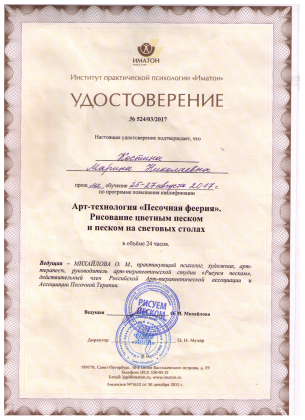 Прохождение курсов по песочной анимации 
Обучение на курсах «Рисуем песком»(г. Санкт – Петербург )
Курсы по арт – технологии «Песочная феерия» (г. Санкт - Петербург).
Использование ИКТ
 изучение методических разработок в Интернет-ресурсов ( видеоуроки)
Методические условия
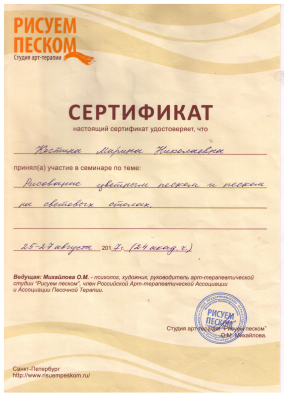 Организационно-педагогические 
условия
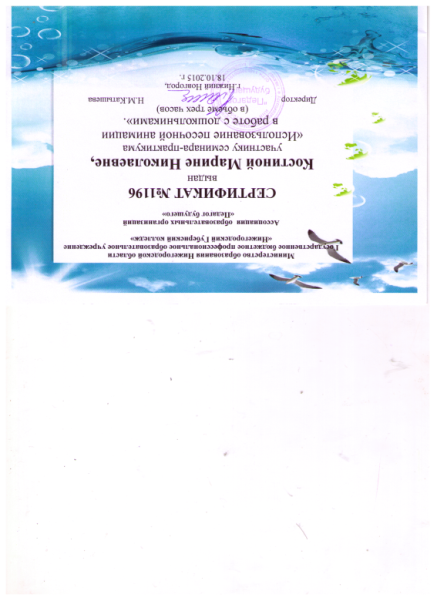 Самообразование
Самоанализ деятельности
Участие в метод.советах, педсоветах
 Наличие условий для работы с детьми в ДОУ ( световые столы, помещение с возможностью затемнения)
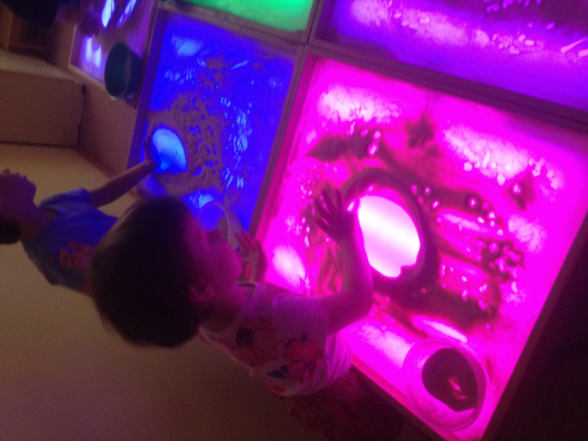 Актуальность личного вклада
Теоретическое обоснование личного вклада
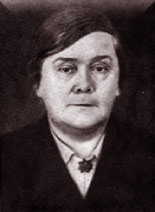 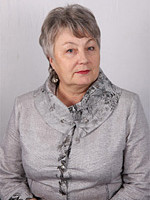 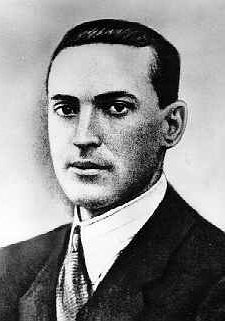 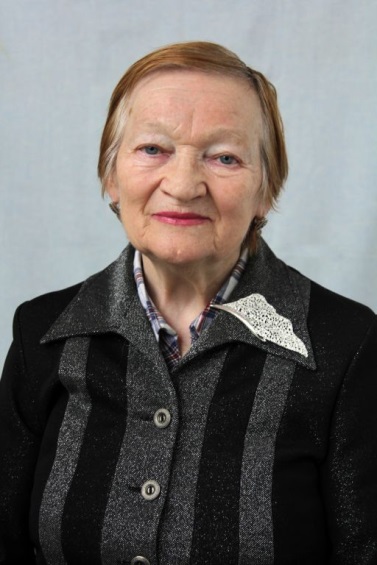 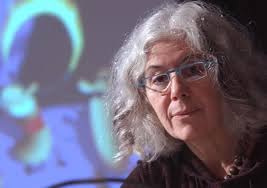 Флёрина Е.А.
Выготский Л.С.
Детское творчество-осознанное отражение ребенком окружающей действительности ,  которое построено на работе воображения,на  отражении ясвоих наблюдений, а также впечатлений. Ребенок не пассивно копирует окружающее, а  перерабатывает его в связи с накопленным опытом и отношением к изображаемому.
Григорьева Г.Г.
Важную роль в развитии творческих способностей детей дошкольного возраста играет продуктивная деятельность, так как наряду с игровой она в дошкольном детстве является ведущей.
Изобретатель песочной анимации  -  
канадская художница-мультипликатор Кэролин Лиф.
Комарова Т.С.
Непременным условием организованной взрослыми творческой деятельности должна быть атмосфера творчества, т.е. стимулирование взрослым такого состояния у детей, когда «разбужены» их чувства, вообра­жение, когда ребенок увлечен тем, что делает. При этом он чувствует себя свободно, раскрепощенно, комфортно.
Определила содержание графических навыков, система этих навыков и умений, доступная детям дошкольного возраста.
Цель и задачи
Цель -  развитие творческих способностей дошкольников посредством использования   песочной анимации
Задачи
Формирование ценностно-смыслового восприятия и понимания искусства
Обогащение опыта ребенка в процессе знакомства с песочной анимацией
Содействовать проявлению инициативности, индивидуальности, рефлексии у детей
Активизировать творческие проявления в процессе собственной продуктивной деятельности в ходе создания выразительного оригинального образа 
Вовлекать родителей в совместную творческую деятельность, повышать их педагогическую компетентность в области художественно-эстетического развития детей
Ведущая педагогическая идея
Реализация задач песочной анимации 
в образовательных областях развития ребенка
Правила Песочной страны
Деятельностный аспект личного вклада
I. Подготовительный этап (аналитический)- изучение литературы, мониторинг и организация среды, подготовка помещения, разработка перспективного плана и содержательного аспекта образовательной деятельности, составление плана работы взаимодействия с родителями по реализации технологии «Песочная анимация».
 
II. Практический - реализация практических задач в деятельности детей. 
этап. Освоение основных приемов работы с песком.
Этап. Реализация полученных навыков в практической деятельности.
Этап. 
Самостоятельное творческое рисование детей.
Реализация практических задач, с внесением в работу творческих дополнений.

III. Заключительный- мониторинг, выводы, результативность, достигнутые эффекты.
I. Аналитический этап  - диагностические исследования творческих способностей детей ( критерии и показатели творчества )
Изучение творческих способностей детей
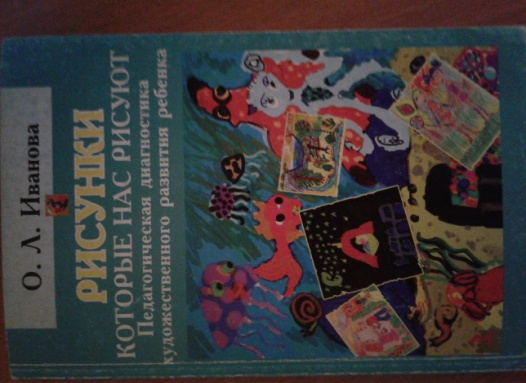 О.Л.Иванова «Рисунки, которые нас рисуют. Педагогическая диагностика художественного развития ребенка».
1.Проявление самостоятельности у детей в решении поставленных педагогом задач

2.Творческая инициатива

3.Оригинальность замысла

4.Проявление эмоций в процессе создания творческого изображения

5.Ценностное отношение к продуктам творческой деятельности сверстников
II. Практический
I Этап. Освоение основных приемов работы с песком
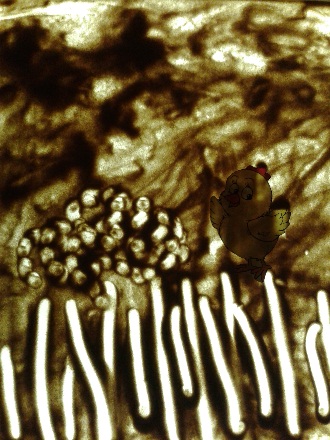 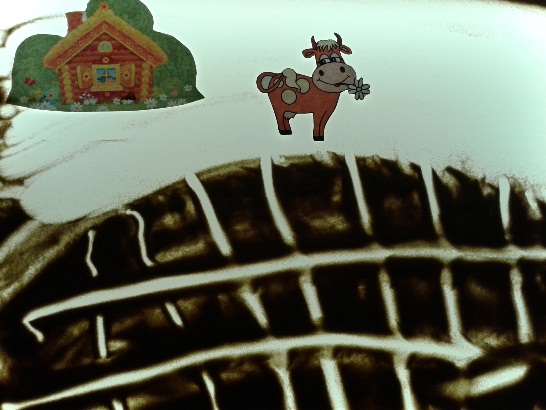 Рисование вертикальных и горизонтальных линий
Чередование вертикальных и горизонтальных линий
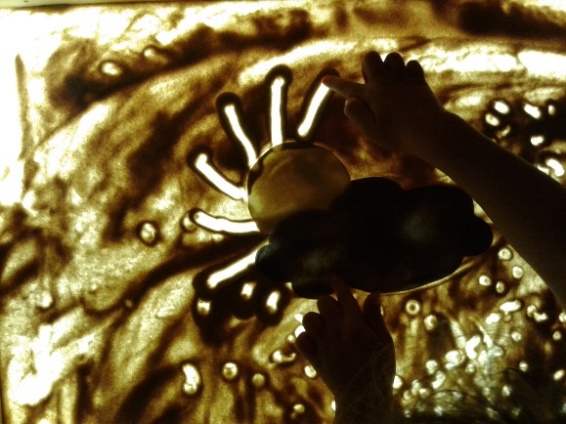 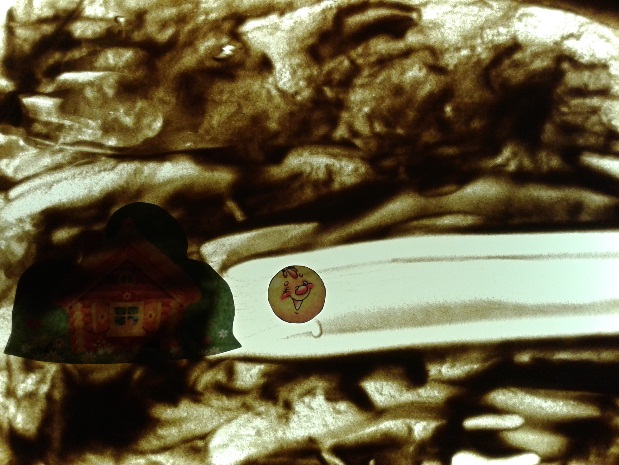 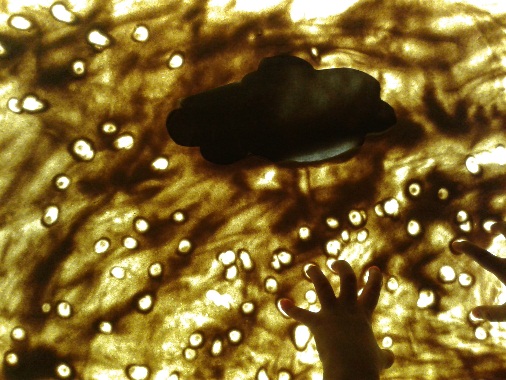 Рисование кончиками пальцев
«Сердитая кошка»
Рисование указательным пальцем
«Вытягивание ниточек»
Очищение пространства ребром ладони «Бульдозер»
II Этап. Реализация полученных навыков в практической деятельности
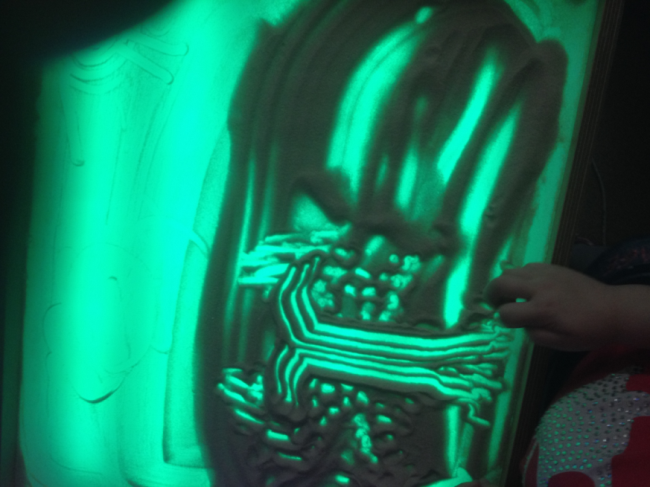 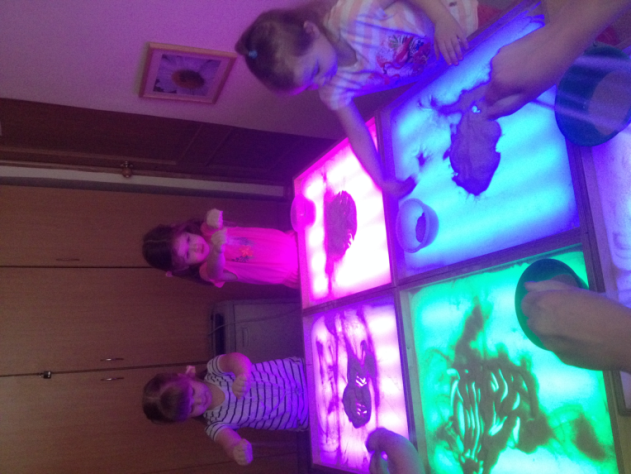 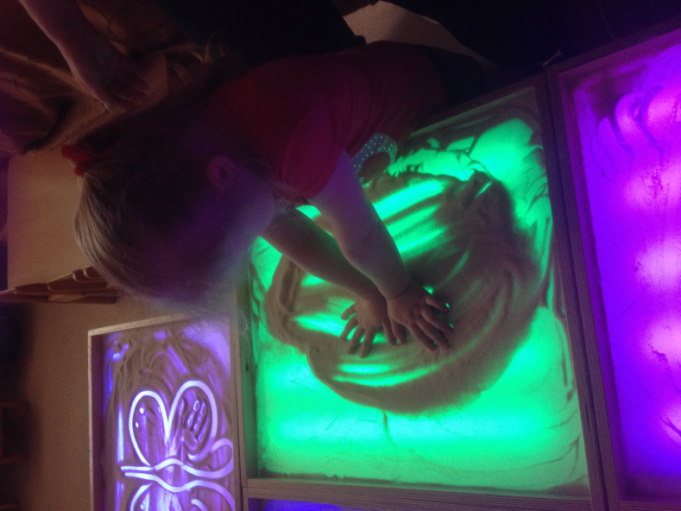 Рисование двумя руками
«Сеем песок»
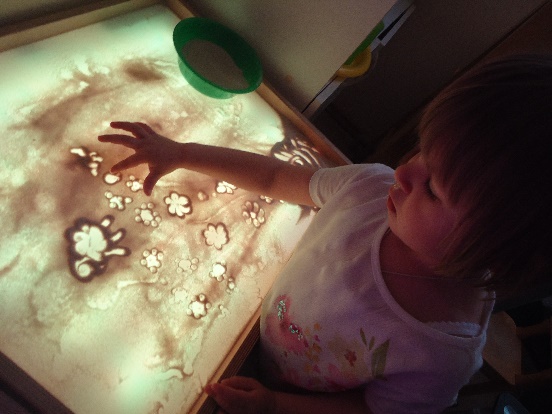 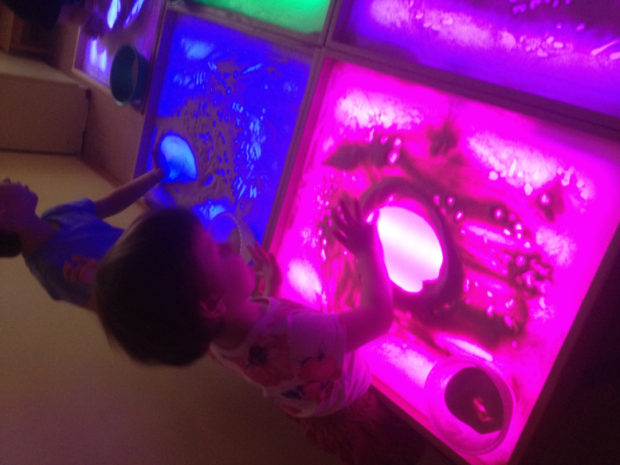 Рисование всей ладонью
Рисование указательным пальцем «Клубочек»
Рисование запястьем круга
III Этап. Самостоятельное творческое рисование
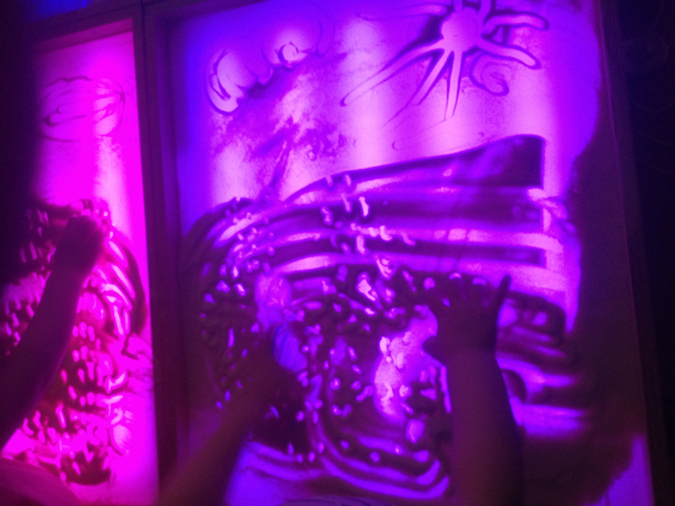 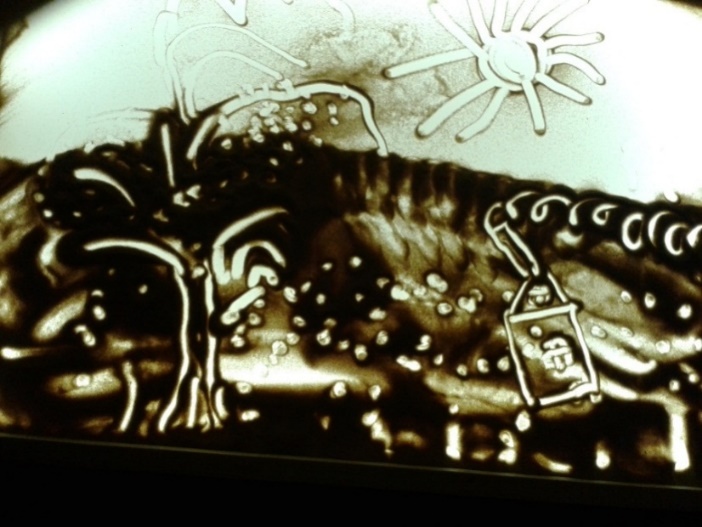 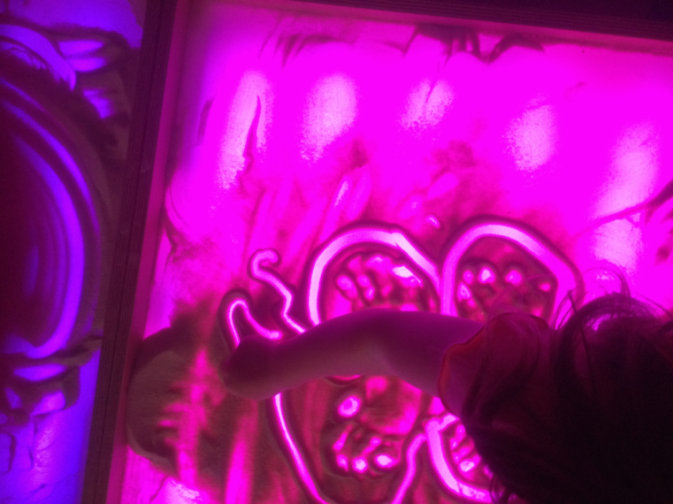 «Солнышко и дождик»
«Зима»
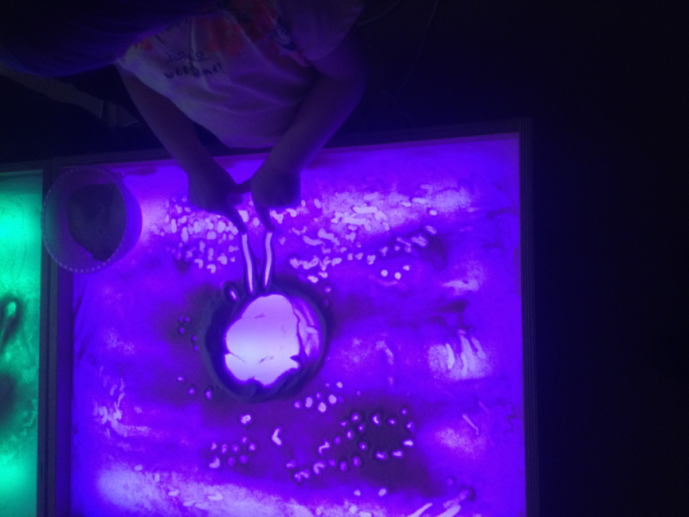 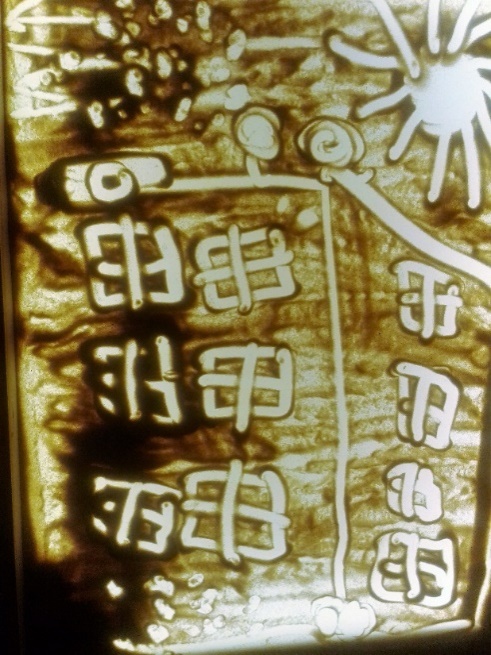 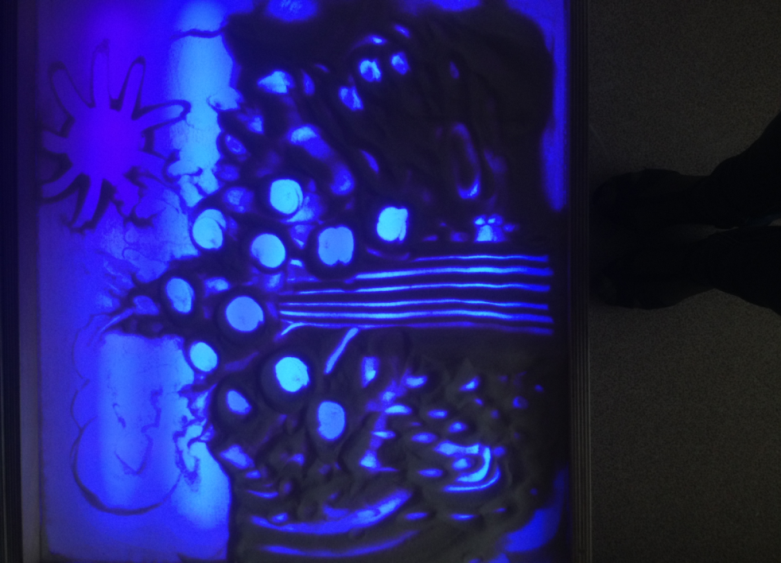 «Бабочка»
«Космос»
«Наш любимый детский сад»
«Яблоки поспели»
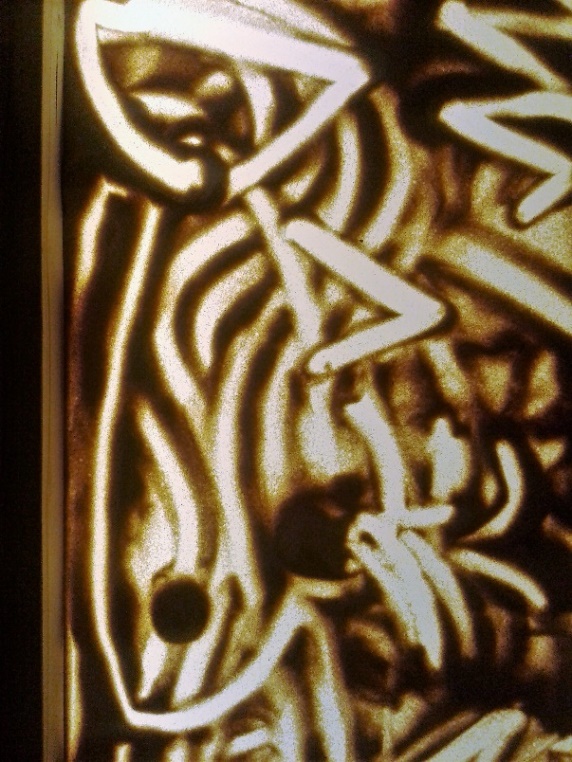 Наше творчество
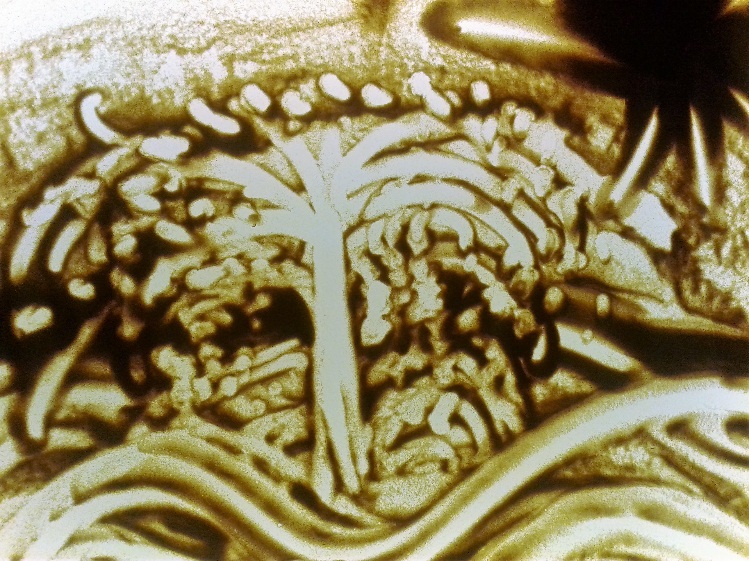 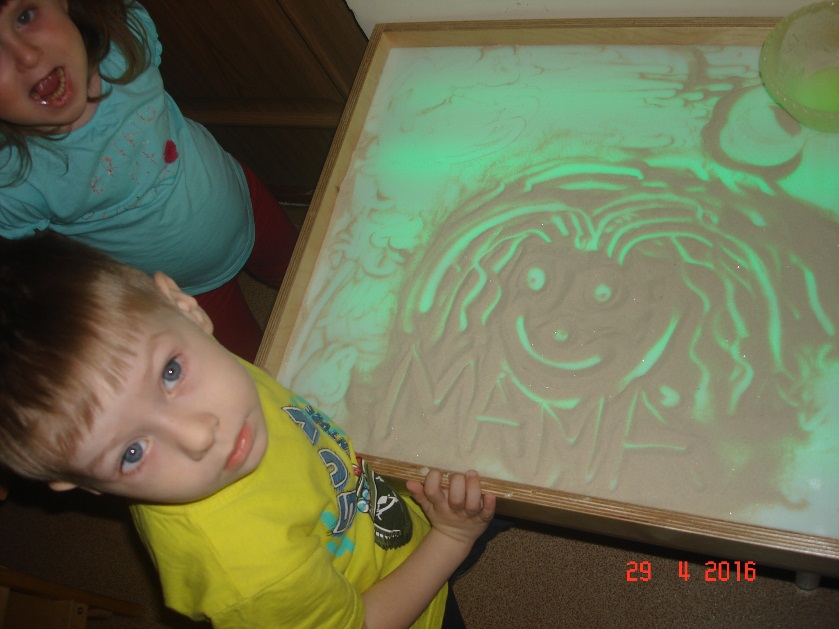 «Кит»
«Береза в снегу»
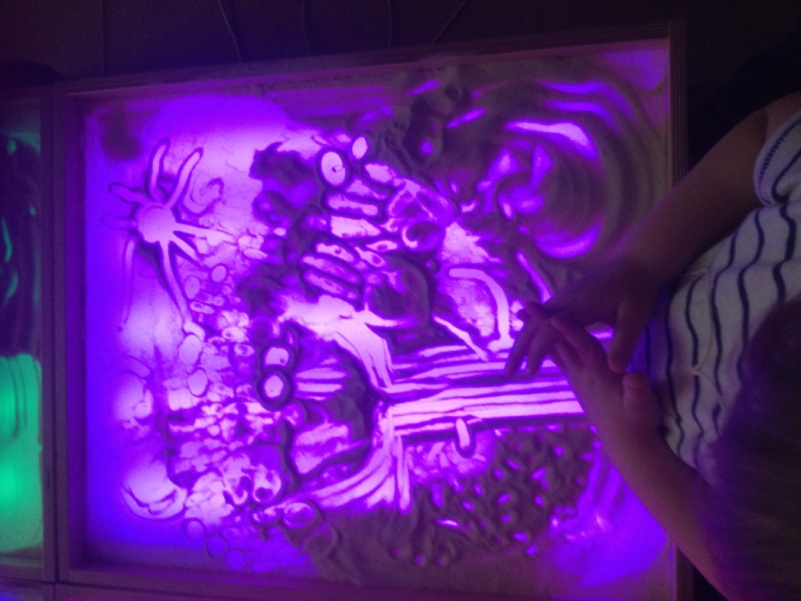 «Мамочка моя»
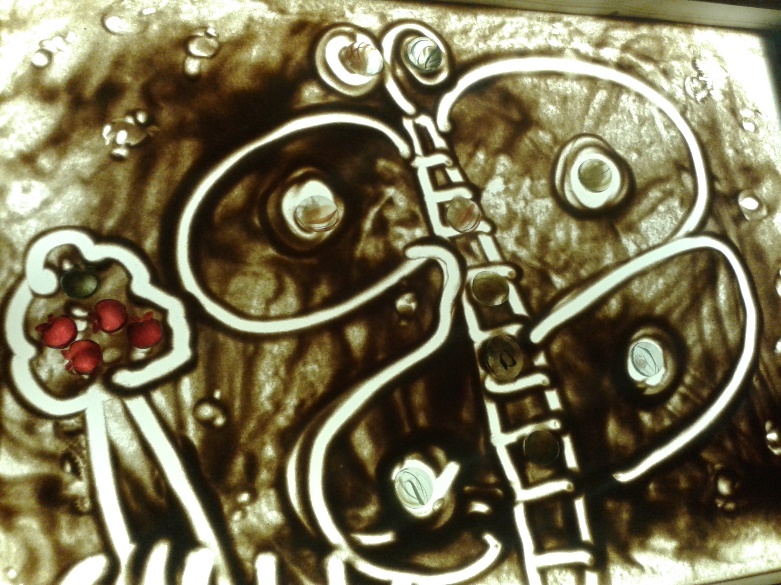 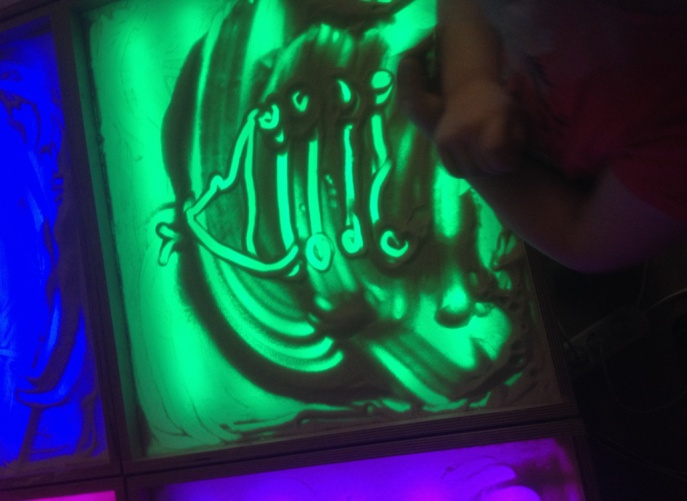 «Дерево дружбы»
«Заюшкина избушка»
«Бабочка- красавица»
Методы и приемы, используемые в практической  деятельности
Диапазон личного вклада и степень новизны
Адаптирование  метода  песочной анимации к дошкольному возрасту
Апробация системы работы по развитию творческих способностей  детей средствами песочной анимации
Разработка перспективного плана Слайд 22  Слайд 23 
Разработка серий конспектов занятий Слайд 25 развлечения-конспекты
Алгоритм введения техник
Составление плана  взаимодействия с родителями Слайд 24
Новизна
Развитие творческих способностей детей посредством песочной анимации
III. Заключительный этап
Результативность и достигнутые эффекты
Дети приобрели ценный опыт творческого воплощения замыслов, опыт партнерских отношений, активного взаимодействия на основе изобразительной деятельности, стали раскрепощеннее инициативнее, научились более свободно выражать свои мысли.

Совместная деятельность детей в процессе рисования способствовала ценностному отношению к продуктам творческой деятельности сверстников.

Дети научились помогать друг другу, выстраивать партнерские отношения с педагогом, это придало уверенности даже самым «зажатым» детям.

Дошкольники ушли от стереотипных образов, их работы стали ярче и разнообразнее, оригинальнее и интереснее по содержанию, выполнены через призму своего индивидуального видения.
Мониторинг
Сентябрь
Май
Проявление самостоятельности в решении поставленных педагогом задач
Творческая инициатива
Оригинальность замысла
Проявление эмоций в процессе создания творческого изображения
Ценностное отношение к продуктам творческой деятельности дошкольников
Транслируемость практических достижений
Педсовет «Внедрение ФГОС ДО в образовательную деятельность ДОУ» - выступление «Использование  метода песочной анимации в работе с детьми дошкольного возрасте»- МА ДОУ 415
Мастер – класс « Обучение приемам рисования на световом столе»- для воспитателей МА ДОУ 415
Районный конкурс « Я мастер своего дела»- «Песочная анимация, как инновационный подход к развитию креативного мышления у дошкольников». (II место).
Районное мероприятие мастер – класс для заведующих ДОУ .
Международный творческий конкурс « Педагогические инновации» – статья « Песочная анимация как средство развития познавательной активности дошкольников» ( I место )
  Всероссийский заочный семинар 
« Современные подходы к организации 
образовательной деятельности в ДОУ»-Статья  
«Песочная анимация» как инновационный 
подход к развитию креативного мышления 
у дошкольников».
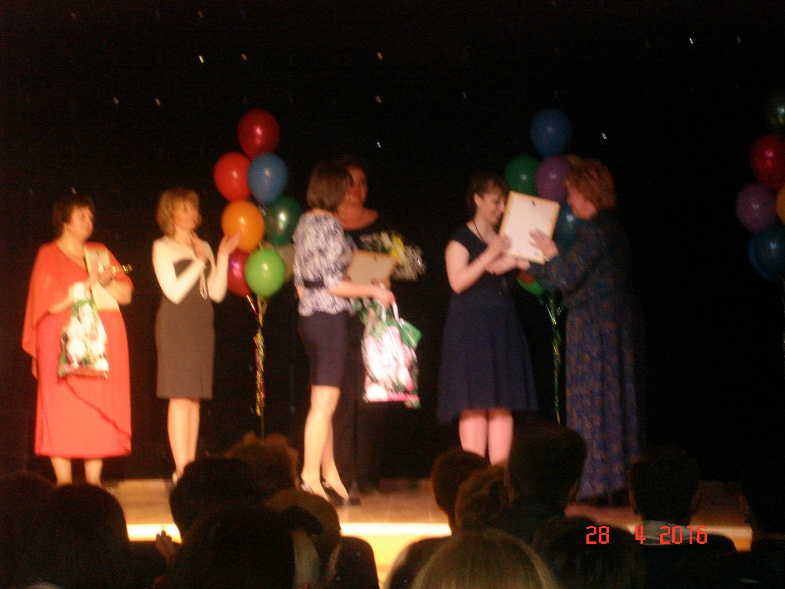 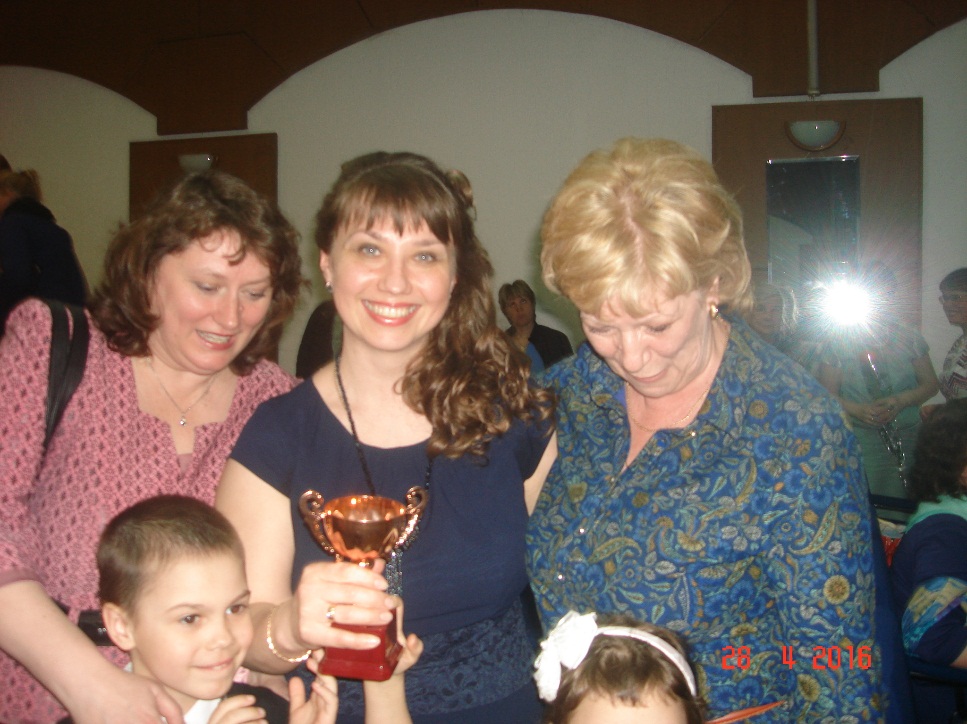 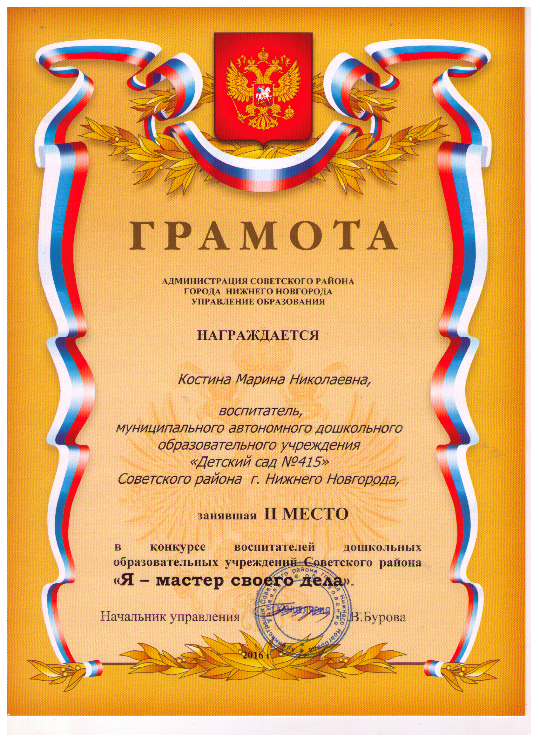 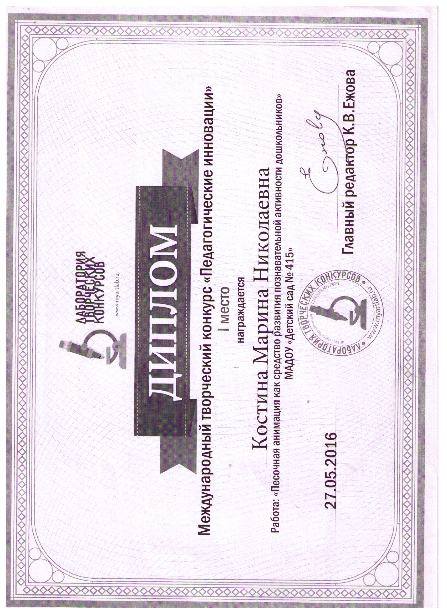 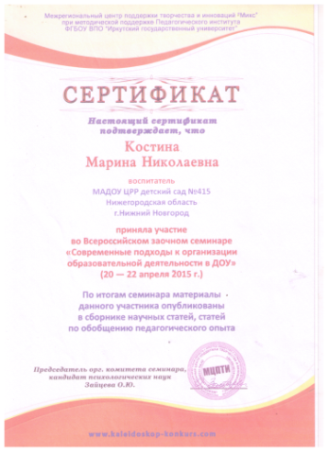 Литература
Григорьева Г. Г. Изобразительная деятельность дошкольников
   Комарова Т. С. Обучение детей технике рисования.
 Ветлугина Н.А. Художественное творчество в детском саду.
Выготский Л.С. Воображение и творчество в детском возрасте. М., 1954.
 Кириллова Г.Д. Начальные формы творческого воображения у детей // Дошкольное воспитание. 1971. № 2.
 Войнова А. Песочное рисование.
 Грабенко Т.М. Игры с песком или песочная терапия / / Дошкольная педагогика № 5 / сентября, октябрь / 2004
 Зинкевич - Евстигнеева Т.Д. Практикум по песочной терапии
 Зейц м. Пишем и рисуем на песке.
 Сакович Н.А. Технология игры в песок . Игры на мосту . - М. . : Язык , 2008 .
 Сакулина Н. П. Комарова Т. С. Изобразительная деятельность в детском саду.
Флёрина Е. А.  Изобразительное творчество детей дошкольного возраста.
МОЁ ТВОРЧЕСТВО
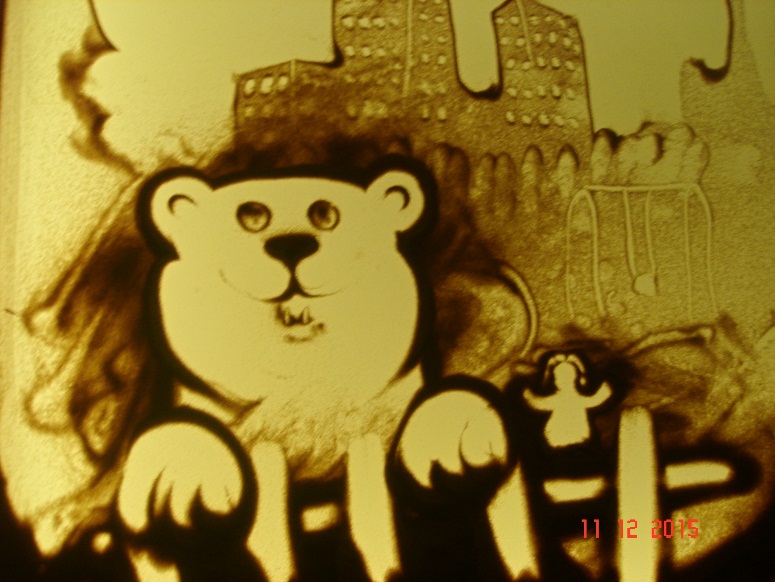 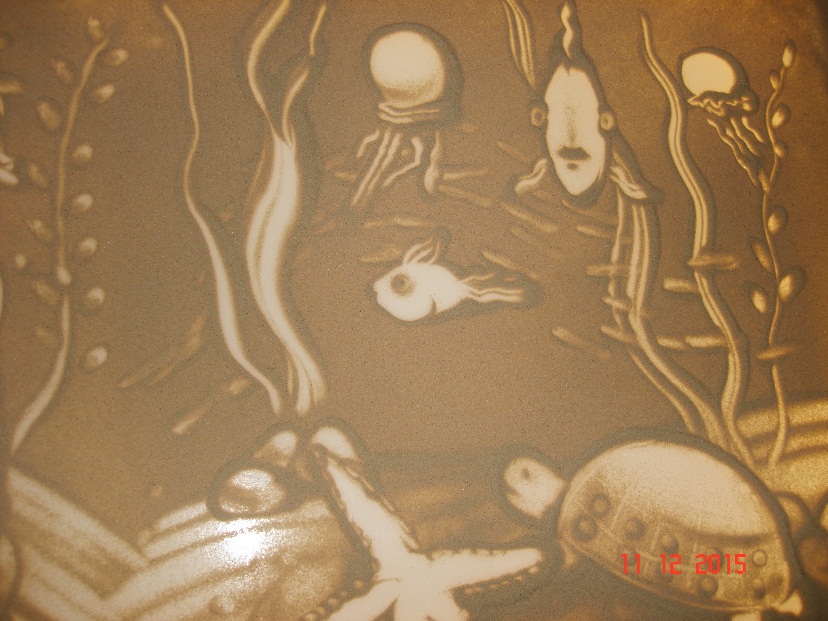 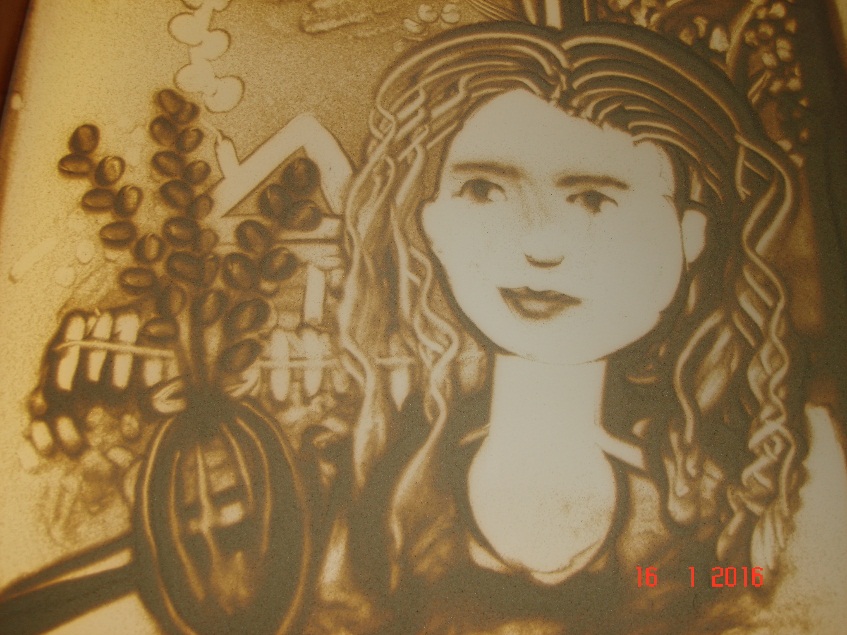 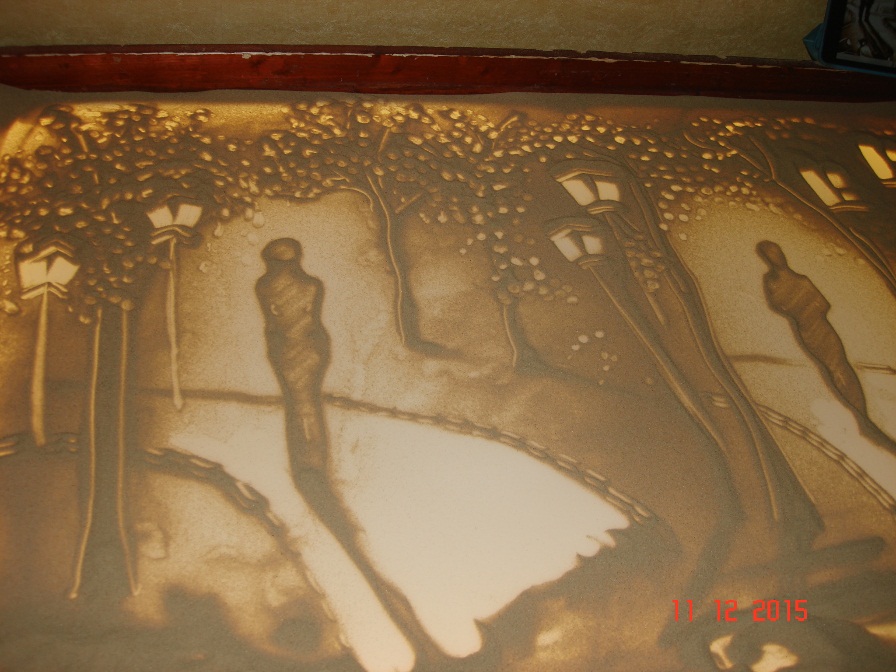 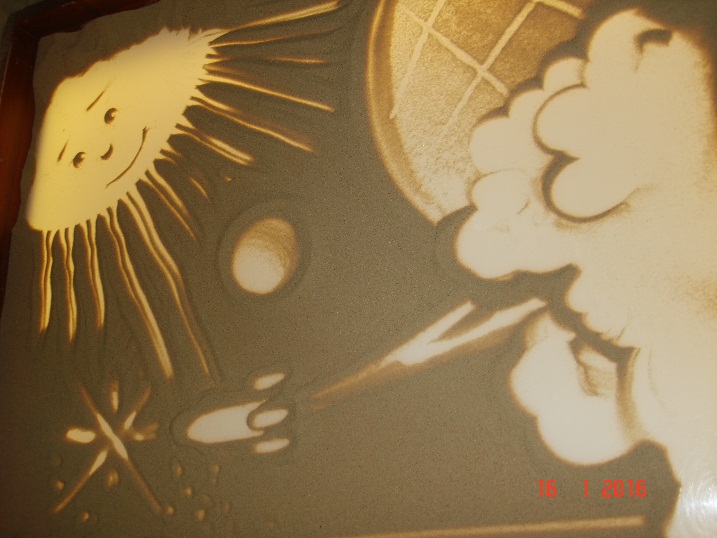 Примерный перспективно-тематический план по  развитию творческих способностей средствами песочной анимации группа(4 – 5 лет)
Задачи:
Формировать умение:
 - передавать особенности изображаемого предмета разными приемами рисования песком .
- рисовать на основе геометрических форм (рисование домика на основе прямоугольника, треугольника), рисование горизонтальных, вертикальных, наклонных линий.
-рисовать зимние деревья приемом рисования двумя руками кончиками пальцев рук
- использовать ранее изученные приемы техник рисования песком
Развивать:
-способности к творческому воображению в процессе рисования, за счет применения дополнительных элементов.
- зрительно-моторные координации при изображении контура предмета.
План взаимодействия с родителями
Проведение тематических бесед и консультаций по вопросам реализации техники «Песочная анимация».
Индивидуальные консультации с родителями по вопросам индивидуального развития ребенка.
Открытое мероприятие по технологии «Песочная анимация» ( совместная деятельность детей и родителей).
Мастер- класс для родителей «Песочная страна».
Организация фото выставки детских работ.
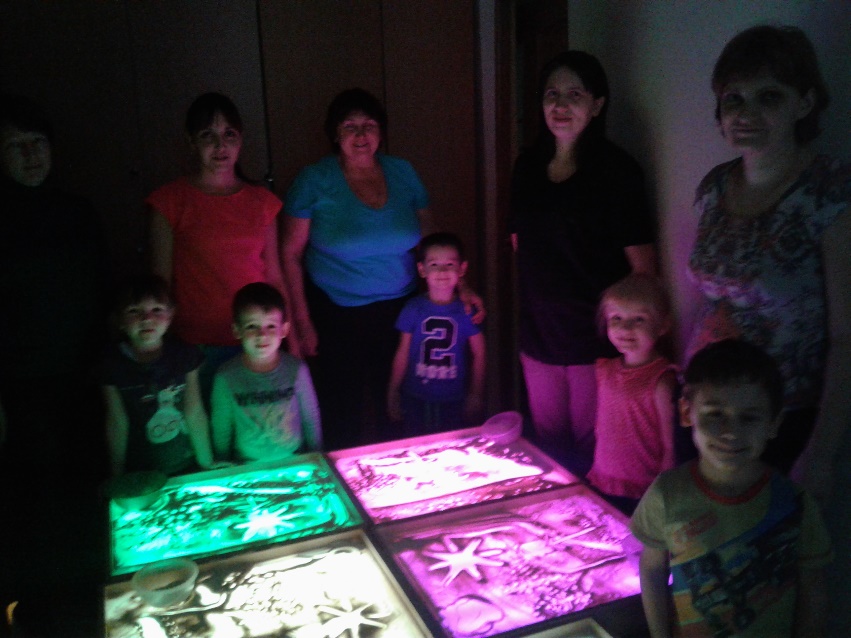 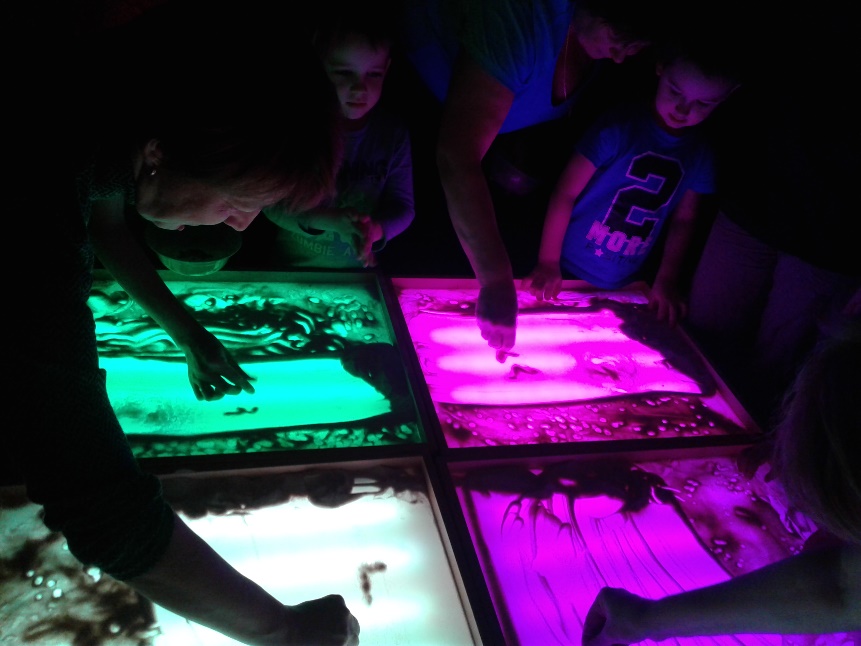 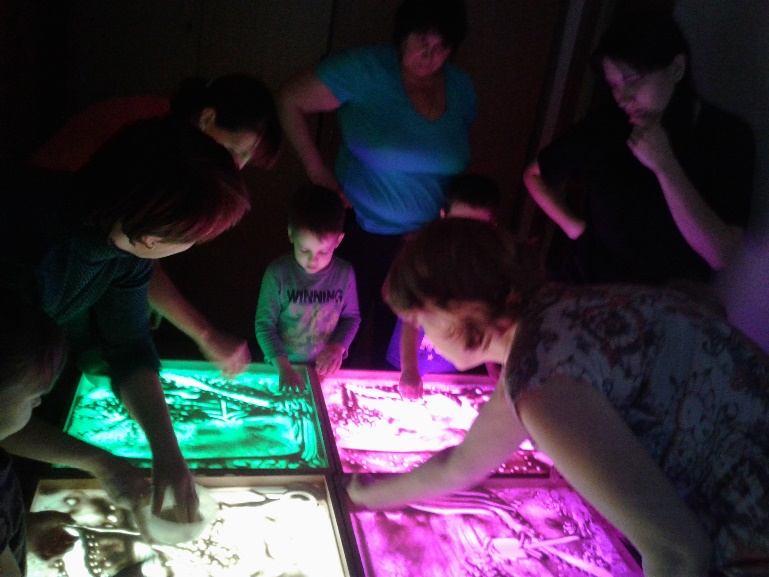 Структура построения  образовательной деятельности
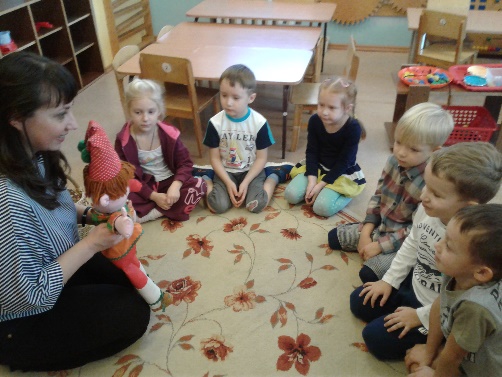 Вводная часть
Игровая мотивация к деятельности
Приветствие»Волшебные песчинки»
Знакомство с материалом на сенсомоторном уровне
Пальчиковая гимнастика
Основная часть 
			Практическая деятельность (проходит в разных формах)
Репродуктивное рисование детей по показу воспитателя
Работа в парах
Реализация поставленных задач с творческим дополнением
Творческое рисование (по замыслу детей)				 
Заключительная часть
Ребенок рассказывает о своем рисунке.
Анализируем детские работы.
Отмечаем дополнительные элементы (детское творчество).
Прощаемся с песочком «Волшебные песчинки».
Петрушка приглашает поиграть
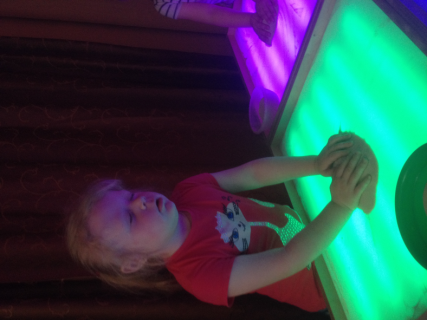 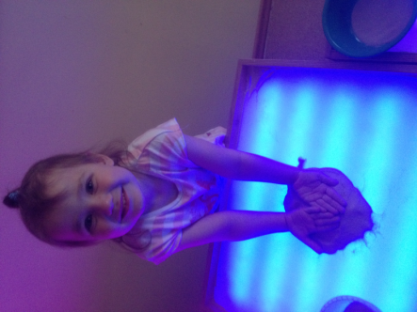 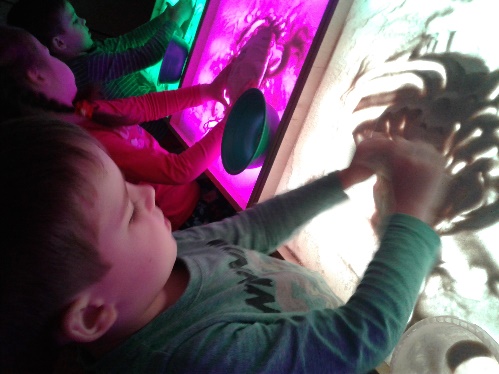 Исследование песка с закрытыми глазами
Положение рук на песок
Манипуляции с песком
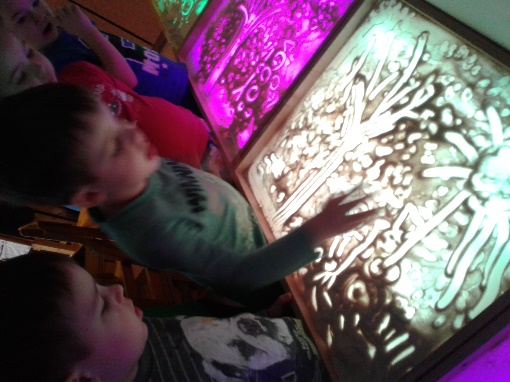 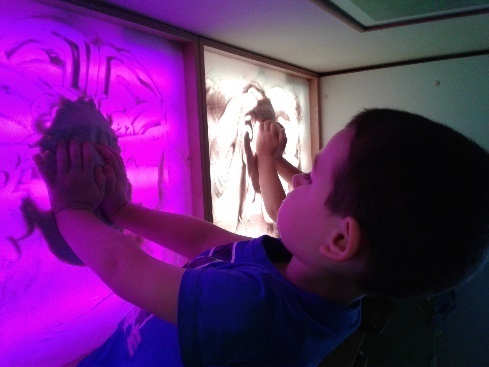 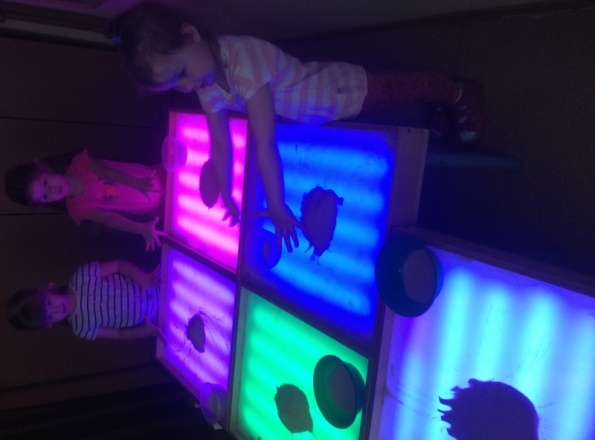 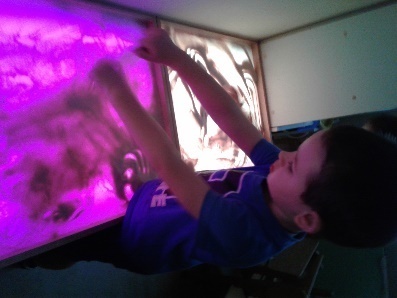 Насыпаем песок на стол
Пальчиковая гимнастика
Прощаемся с песочком
Анализируем детские работы